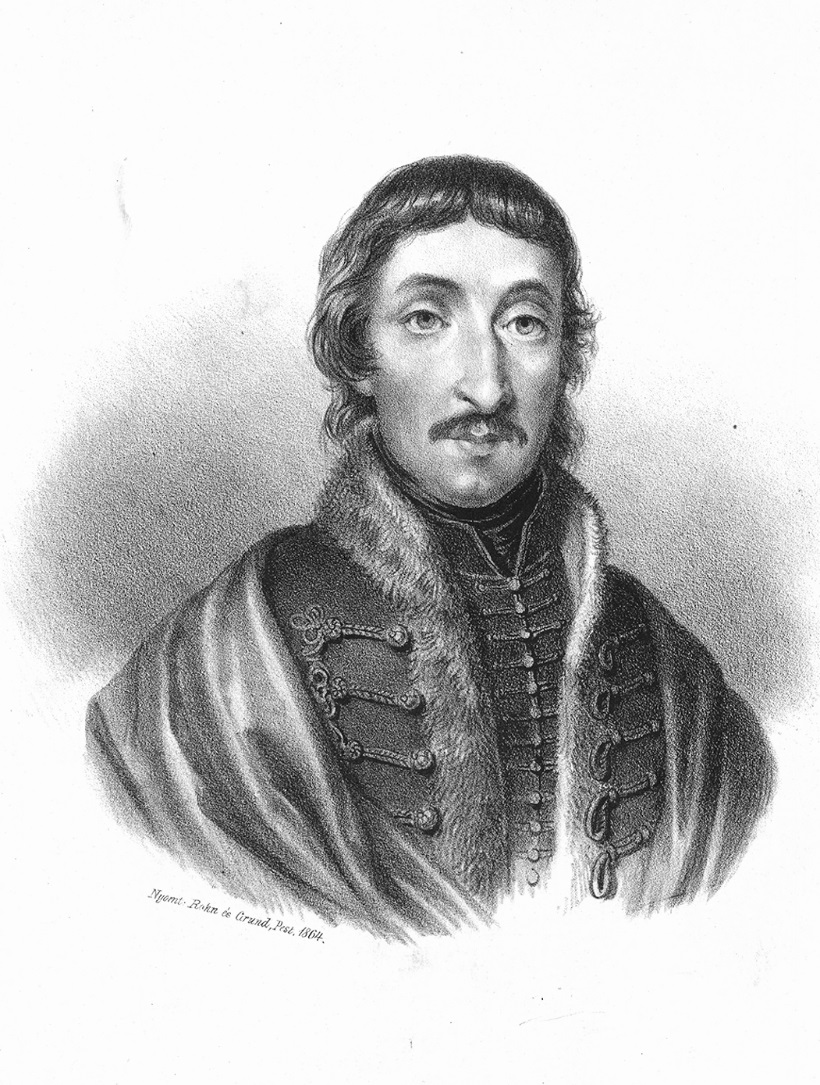 Csokonai Vitéz Mihály
1773 – 1805
(Debrecen – Debrecen)
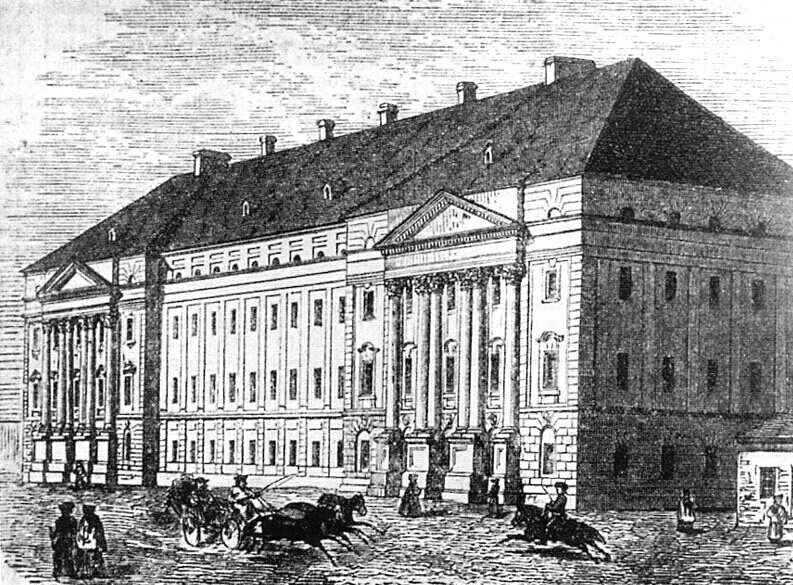 Csokonai élete
A felvilágosodás kiemelkedő költője
1773 - Debrecen

Családja: Apja - Csokonai Vitéz József (borbély)
                     Anyja – Diószegi Sára

Tanulmányai: Debreceni Református Kollégium
Sárospatakon jogot tanult
Nyelvtehetség: sok nyelven tudott
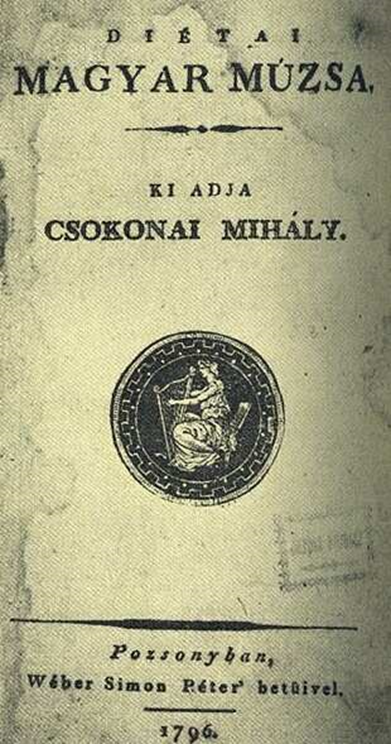 Csokonai élete
1792 – megismerkedik Kazinczy Ferenccel, 
      pártfogásának köszönhető – buzdítja a versírásra 
Továbbá műfordításokat, színdarabokat is írt
1796 – Pozsony
Országgyűlésben keres támogatókat versei kiadásához
	Diétai Magyar Múzsa – versesújság 
Csurgó – Tanári állás
1805 – tüdőgyulladásban halt meg 32 évesen
Sírja a debreceni Hatvan utcai temetőben van
Csokonai költeményei
Zsugori Uram (műfaj: szatíra) – diákévei alatt írta, a fösvénység kifigurázása
			   
 Szerelemdal a csikóbőrös kulacshoz 
(Somogy megye paraszti életét mutatja be játékos, humoros stílusban)
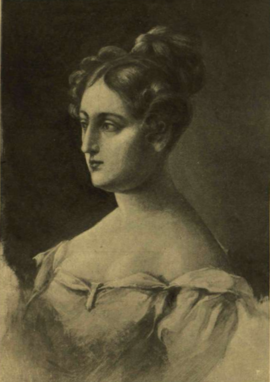 Szerelmi költészete
1797-ben barátai meghívására Komáromba vándorol
Megismerkedik Vajda Juliannával, egy gazdag kereskedő lányával
Verseiben a költő Lillának szólítja a hölgyet, szerelmi költészetének ő lesz a múzsája

Több verset is írt hozzá, pl. a Tartózkodó kérelem

A jómódú kereskedő lánya viszonozni látszott Csokonai szerelmét, de házasság mégsem lett belőle, mert a költő anyagi körülményei nem voltak megfelelők, s míg ő állást keres a lányt férjhez adják. 

A költő   A Reményhez című versében búcsúzik szerelmétől.
1776-1855
Szerelmes versek (Lilla)
Tartózkodó kérelem 	
- szerelmes vers Lillához, Lilla szépségéről ír, akit a 3. vsz-ban angyali magaslatra emel
	        
A Reményhez (műfaj: elégia)
- költemény szépsége, hangulata, mondanivalója megindító- Csokonai elbúcsúzik benne mindentől, ami valaha értékes volt számára-remények, költészet, szerelem
Köszönjük a figyelmet!
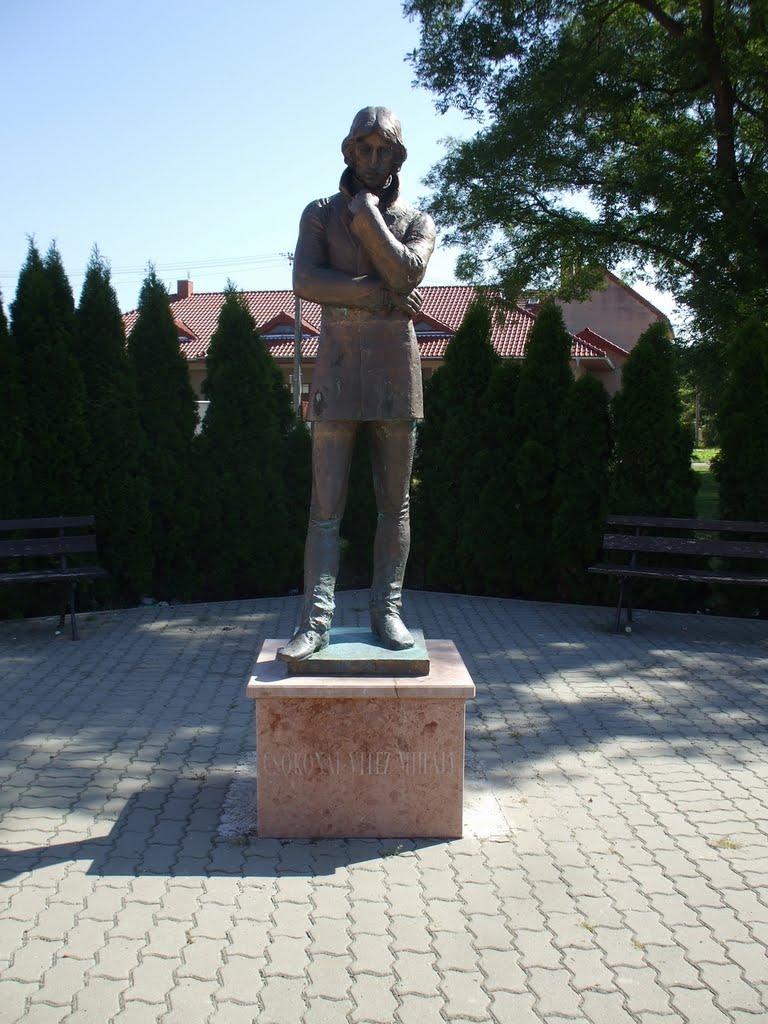 Készítette: 7. osztály

                                







                                 (A költő szobra Komáromban található)